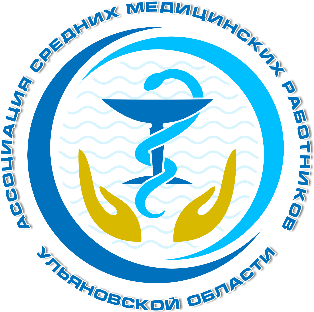 ОТЧЕТ о работе Ассоциации средних медицинских работников Ульяновской области за 2022 год
Президент АСМР УО, главный внештатный специалист по управлению сестринской деятельностью Министерства здравоохранения Ульяновской области
Главная медицинская сестра ГУЗ УОКЦСВМП
Лебедева Татьяна Владимировна
Состав правления АСМР УО
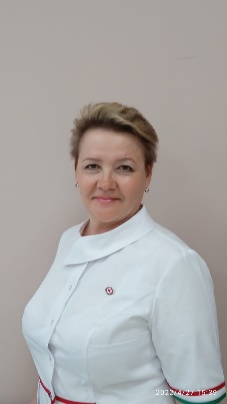 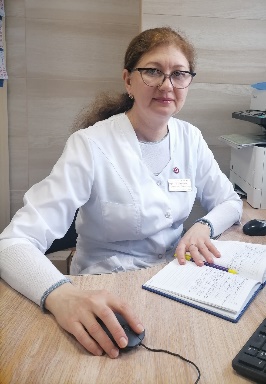 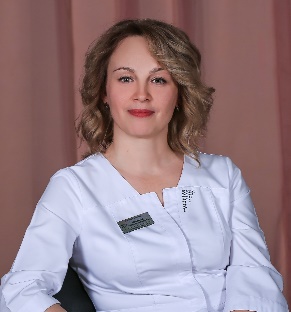 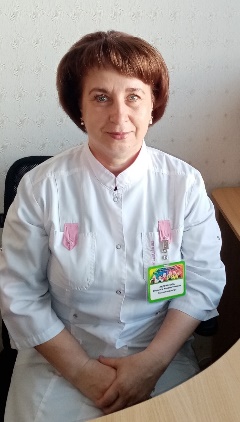 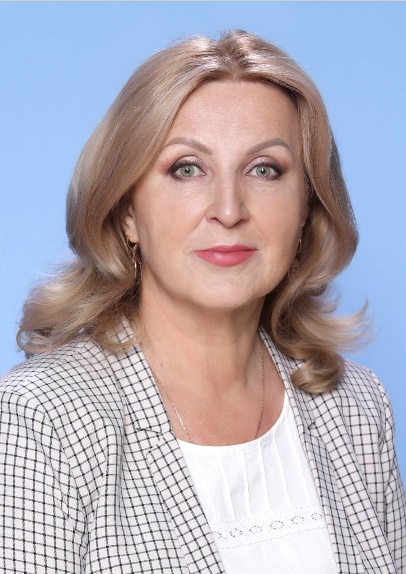 Батяйкина Инна Владимировна
Главная медицинская сестра 
ГУЗ УОДКБ им Ю.Ф. Горячева
Литвинова Кристина Викторовна
Главная медицинская сестра 
ГУЗ «Городская поликлиника № 4»
Кузьмина Наталья Геннадьевна
Главная медицинская сестра 
ГУЗ ЦГКБ г.Ульяновска
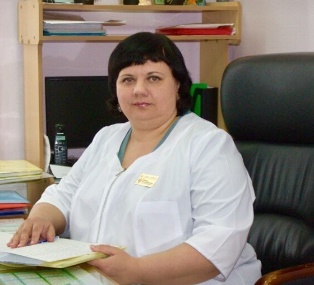 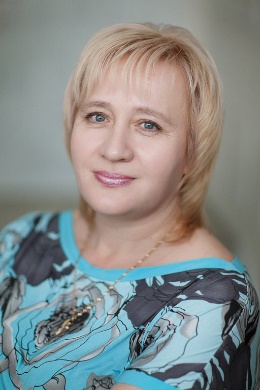 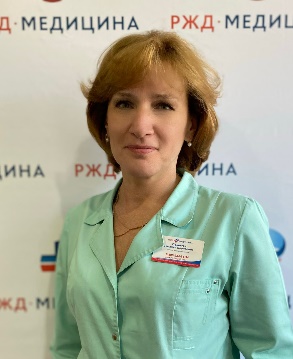 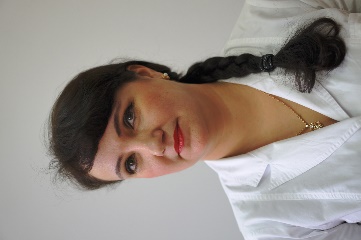 Президент
Лебедева Татьяна Владимировна
Ильина Наталья Евгеньевна
Главная медицинская сестра 
ГКУЗ УОКПБ им. В.А.Копосова
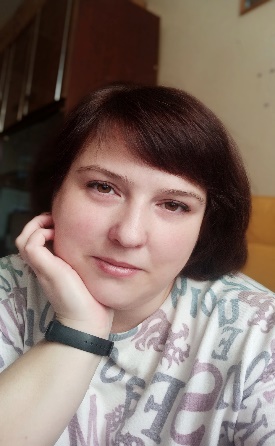 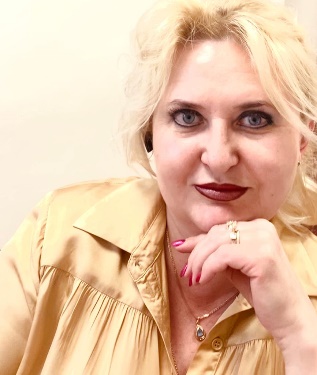 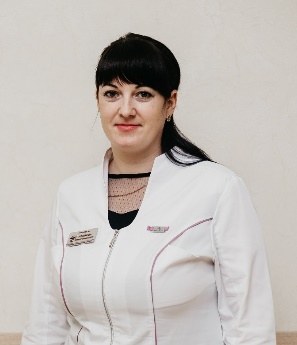 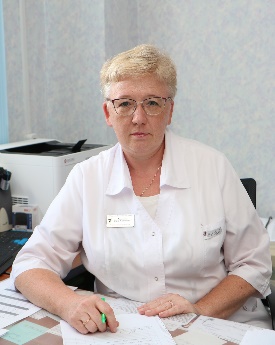 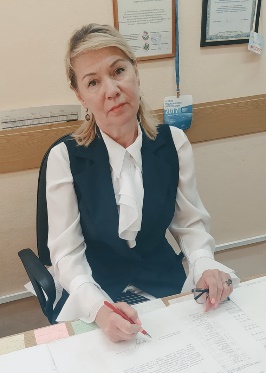 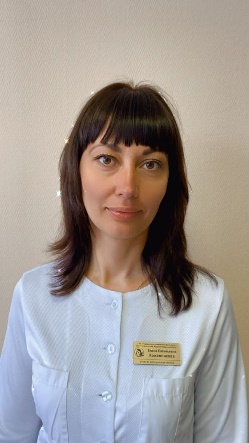 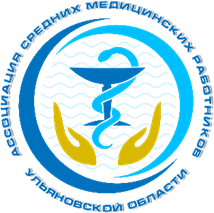 Организационные мероприятия 2022 года
Утверждена новая редакция Устава;

Внесены изменения в название Ассоциации;

Утверждено положение о Почетном знаке АСМР УО;
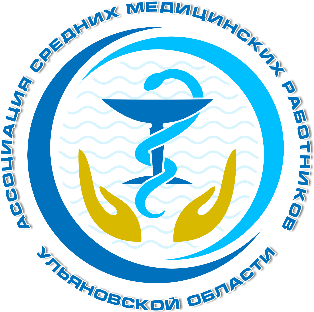 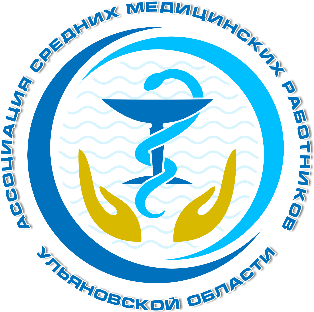 Финансовый отчет
Поступило денежных средств: всего – 
В том числе: взносов – 
Спонсорской помощи -
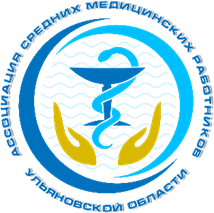 Взаимодействия и соглашения о взаимовыгодных сотрудничествах
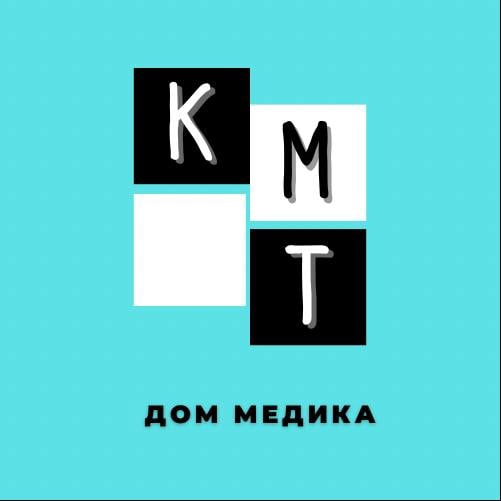 Ульяновский медицинский колледж имени С.Б. Анурьевой
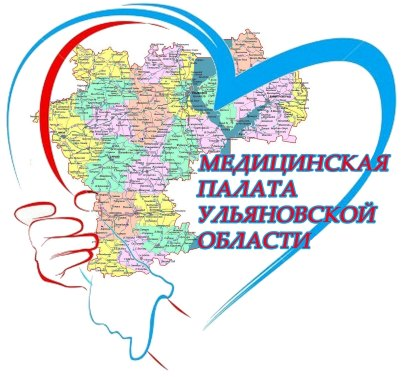 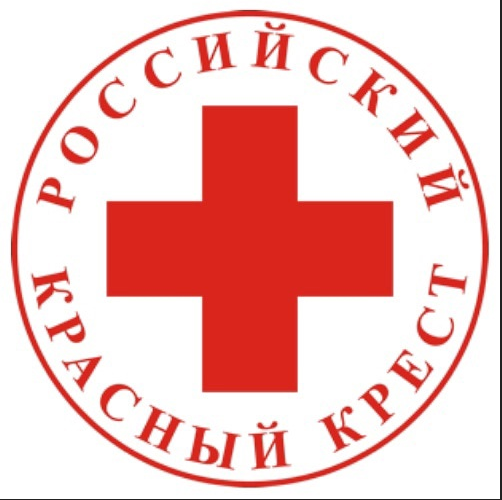 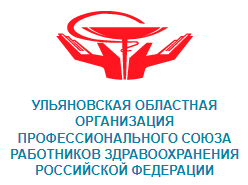 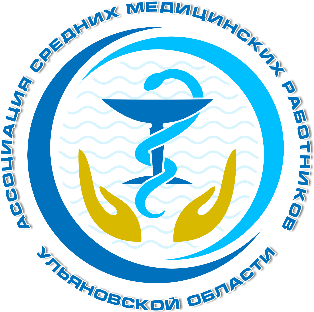 Участие в мероприятиях
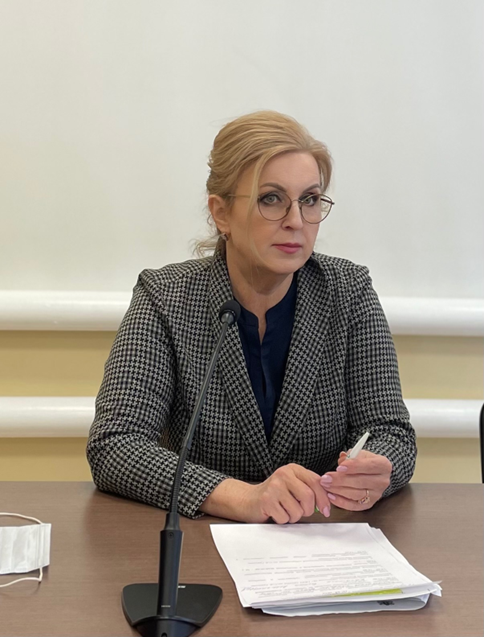 Проведение  ярмарки выпускников
(встречи работодателей с выпускниками)
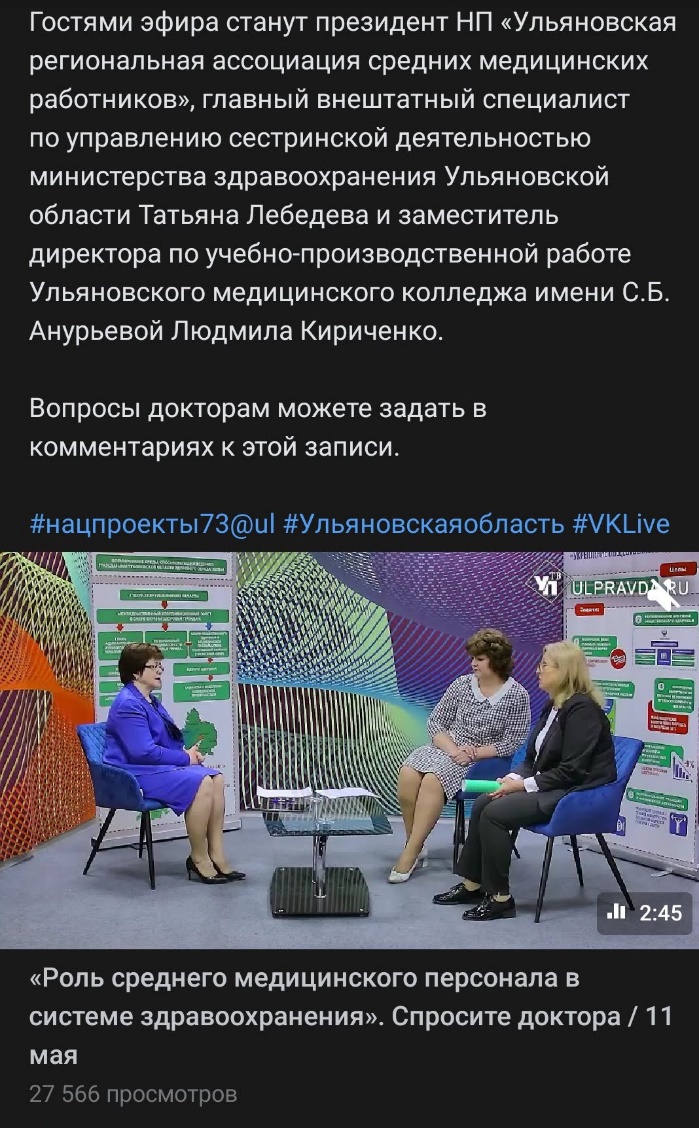 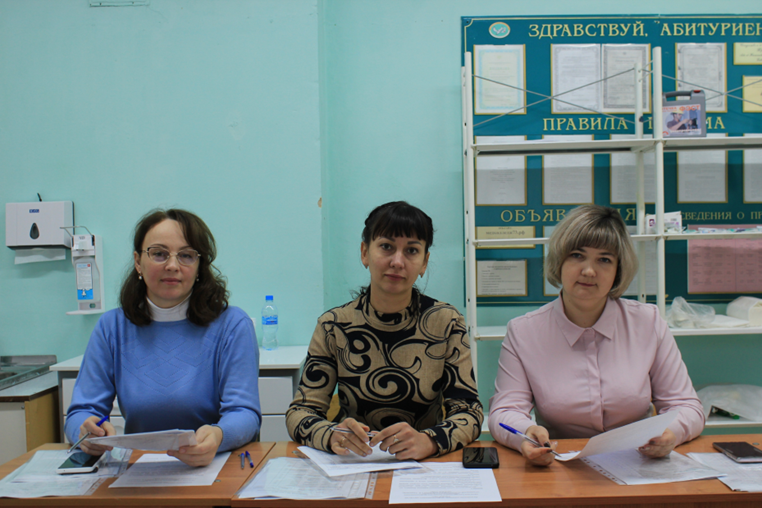 Телевизионная передача «Спросите доктора», тема прямого эфира «Роль среднего медицинского персонала в системе здравоохранения»
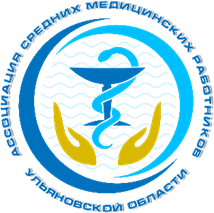 Проведено 196 консультаций специалистам со средним медицинским образованием по вопросам проведения периодической аккредитации, аттестации, профессиональной подготовке и др.
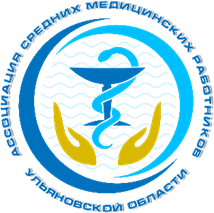 57-ая межрегиональная научно-практическая медицинская конференция «Цифровые технологии на страже здоровья», 
г Ульяновск
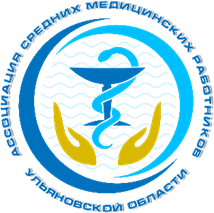 Региональная конференция «Роль первичного звена здравоохранения в профилактике туберкулеза»
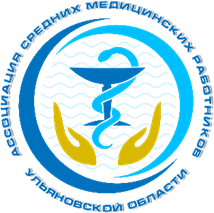 Экскурсия для студентов медицинского колледжа
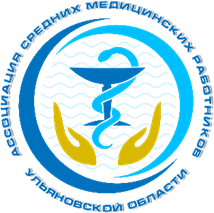 Региональная конференция 
«На орбите женского здоровья»
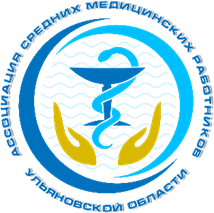 Образовательные мероприятия
Региональная конференция 
«Полный цикл обращения 
с медицинскими отходами внутри МО»
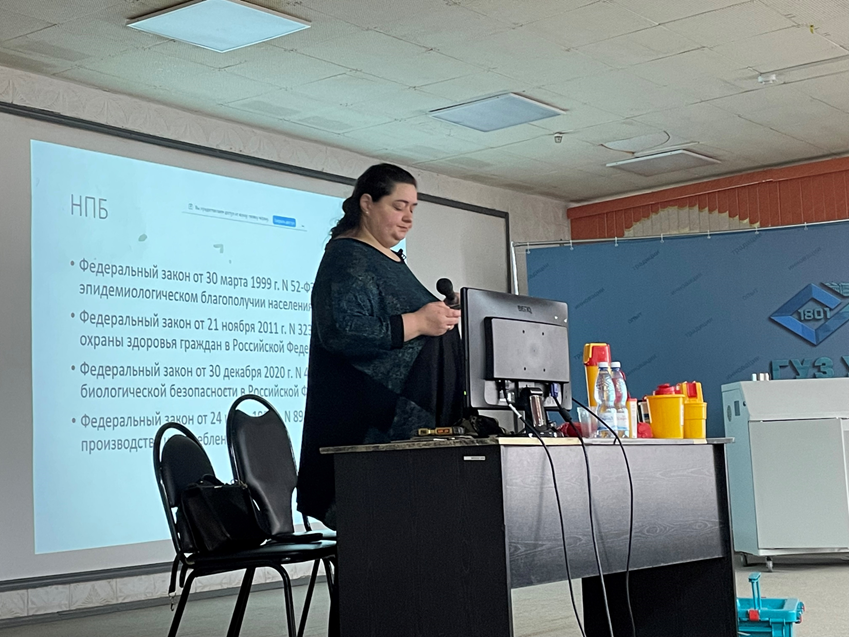 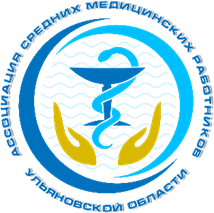 Участие в конкурсах
Поощрения
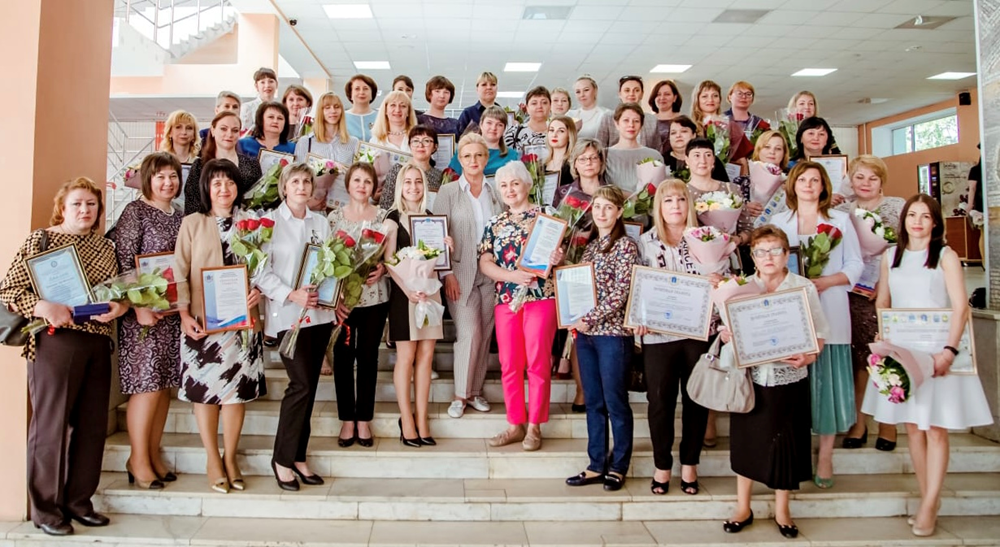 Почетный знак АСМР УО 
«Доброе сердце, золотые руки» – 3 человека.

Благодарность АСМР УО – 2 человека

Почетная грамота АСМР УО – 3 человека
ОПУБЛИКОВАННЫЕ СТАТЬИ, ТЕЗИСЫ ДОКЛАДОВ (РОССИЙСКИЕ)
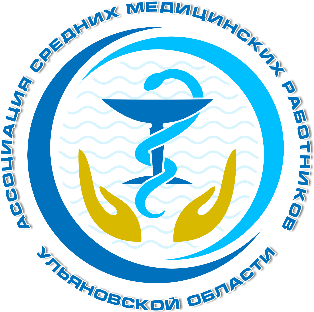 Непрерывное профессиональное развитие
Проведено первое образовательное мероприятие, аккредитованное в системе непрерывного профессионального развития


Семинар "Актуальные вопросы в работе медицинских сестер по уходу за стомированными пациентами".
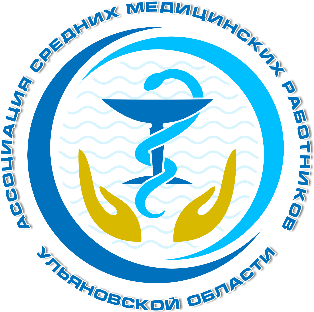 Информационные площадки
Сайт Ассоциации средних медицинских работников Ульяновской области
https://medsestre.ru/uly/  Страница на сайте РАМС
https://t.me/asmruo73 107 подписчиков
https://vk.com/asmr73   295 участников
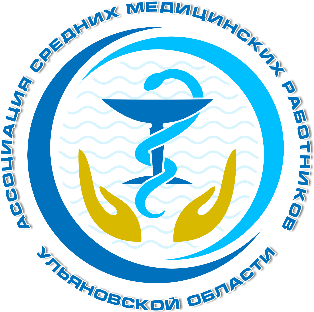 Проблемы… и что сделано для их решения
Отсутствие ключевых членов
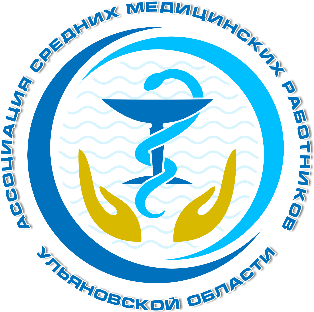 Предложения в адрес РАМС